Instead of becoming psychotic I chose to be a psychiatrist.
One has a better position; 
one can watch what is is going on in a family from the outside and take a strategic position
No, I’m not traumatised, stating this would be an insult to my clients
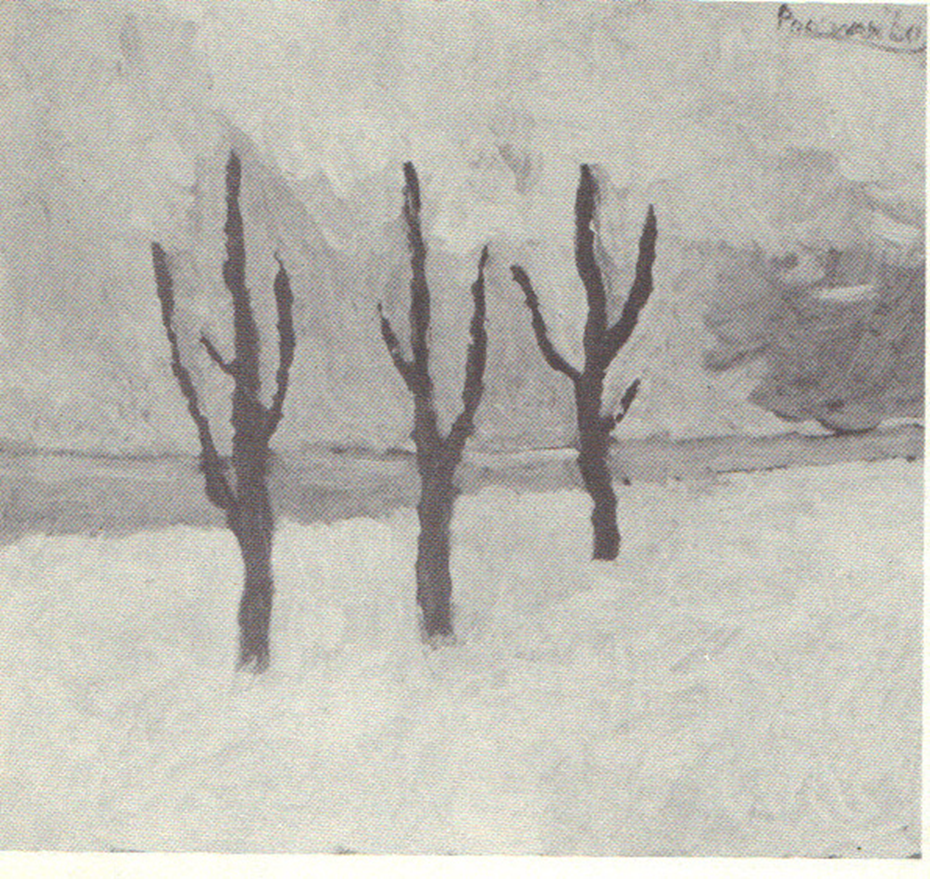 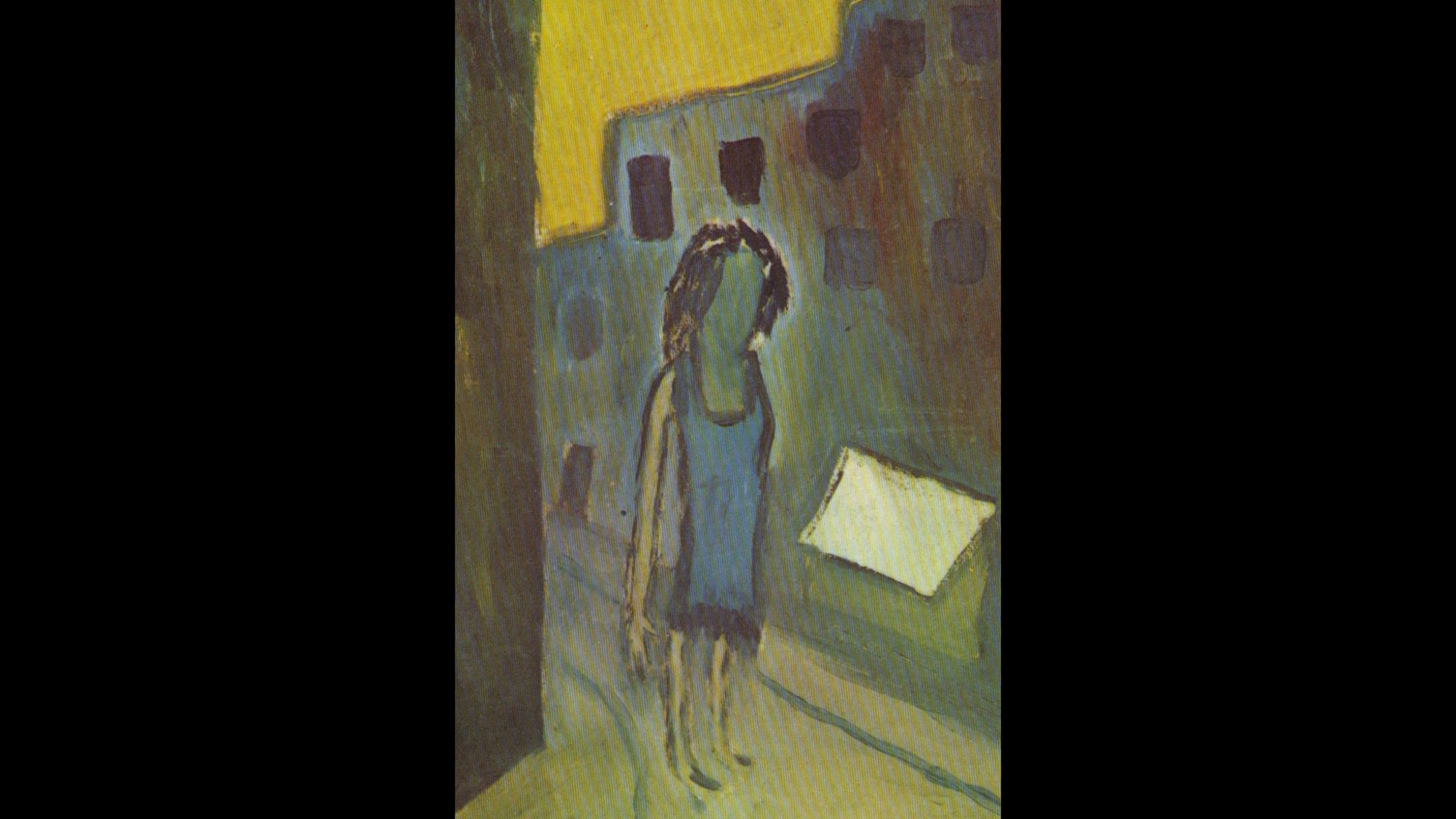 When I was 16 my father worked in a psychiatric hospital. 
We had a book at home with pictures patients made
 on art therapy, which made a deep impression on me,
 the book was full of pictures like these
I asked: Dad, do I have schizophrenia?Nah, he said, you are quite normal Margreet
But I was quite lonely especially when I was a child
Later research revealed that loneliness is a risk factor in developing psychosis(Veling, Jean-Paul Selten)
See book on 2019 conference when it is published
My parents didn’t feel at home in the village where my father was a clergyman
People in the village didn’t read books
At least they didn’t talk about it
My schoolmates called me nuver (weird)
A guy sitting next to me was quite intelligent
But his dad forbid him to go to secondary education
My mom felt unhappyBut she never talked about it. She didn’t talk about her feelings at all, except when she was very angry, which was scary
Why is clear communication so important in development?
I wrote a book about this, not accepted by Routledge
(I identify with Friedrich Nietzsche)
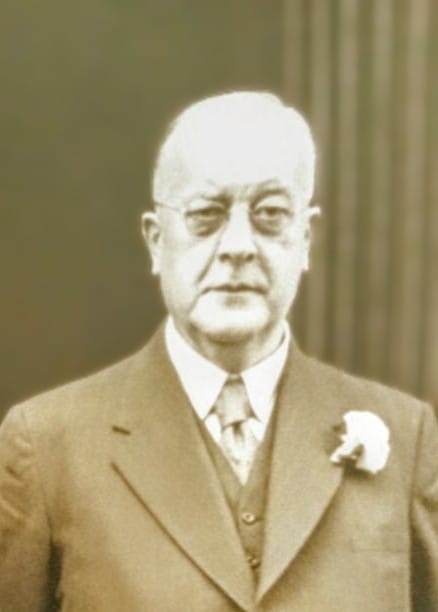 Mom’s dadHe was always in hisstudy. Tobacco behindhis books in case there would be another war.He was very authorative
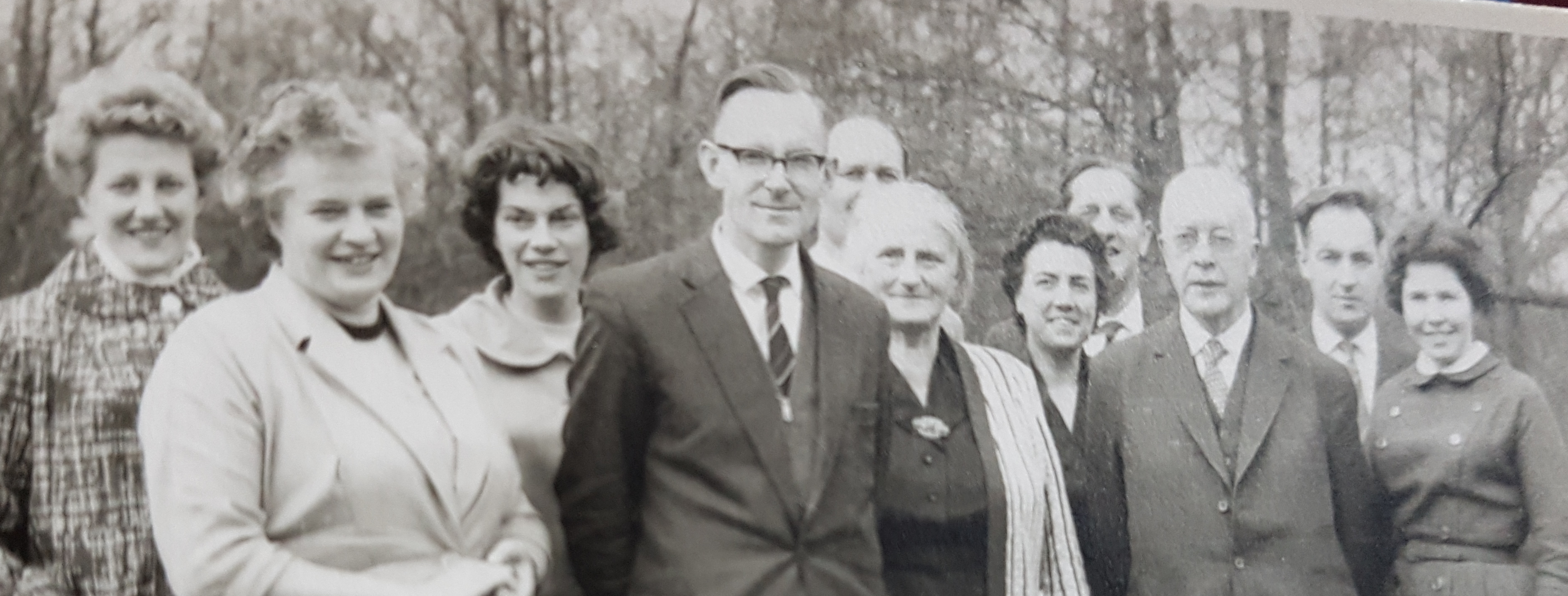 My father and mother with mom’s family
Fotos of my father's family are not in my possession.But this story was told many times:His dad worked as a missionary in Indonesia. His wife became ill and died.There was no support at all from his church. This was experienced as a betrayal
So, my father grew up without his mom (dad was in Indonesia)  with an aunt and uncle and was very unhappyI have never understood why he decided to be a clergyman, with this family story. Why serve an institution which betrayed your family.
The church of my father’s dad was very orthodoxMy dad developed  an interpretation of religion where love thy neighbors was the. most  important  commandment
So, my mom and dad were raised in a very authoritarian mannerThey decided to be very tolerant in raising their own children
I misbehaved especially to my brother and sister on whom I was jealousI misbehaved and felt very guilty about this.
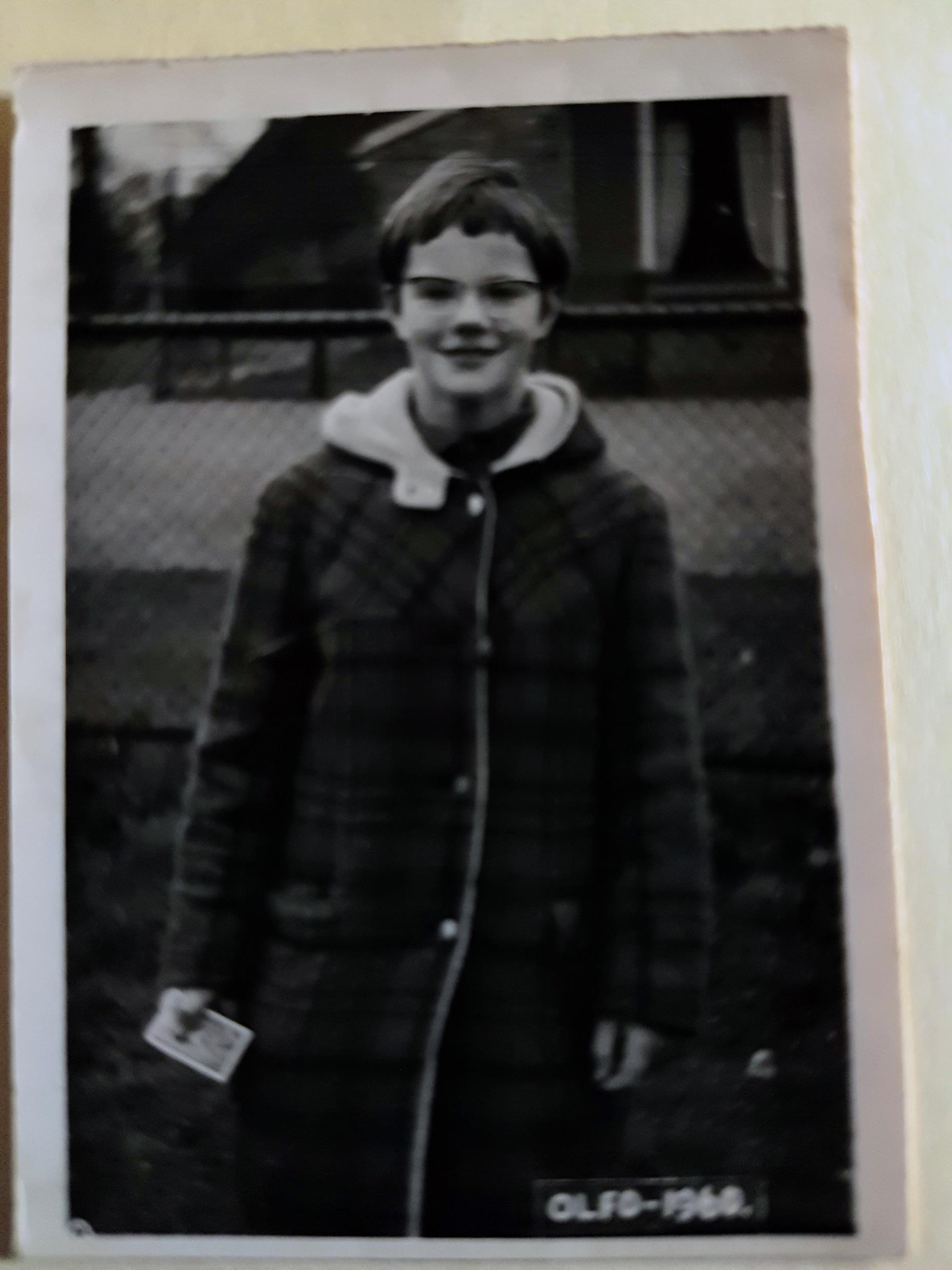 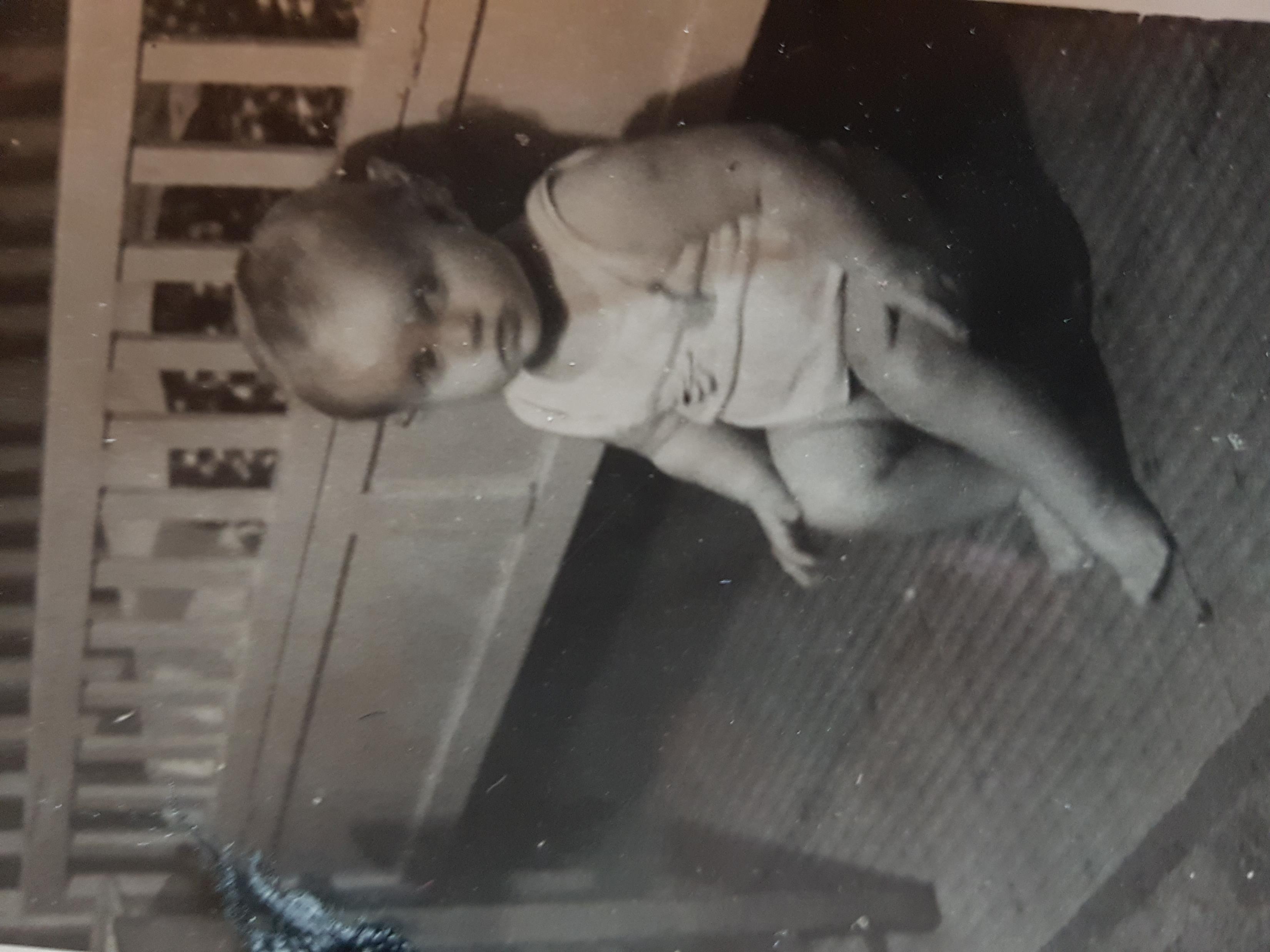 So sometimes I misbehaved, and this was tolerated until my mom exploded, which was scaringI was  convinced thatI would always hurt my brother and sister so I isolated myself
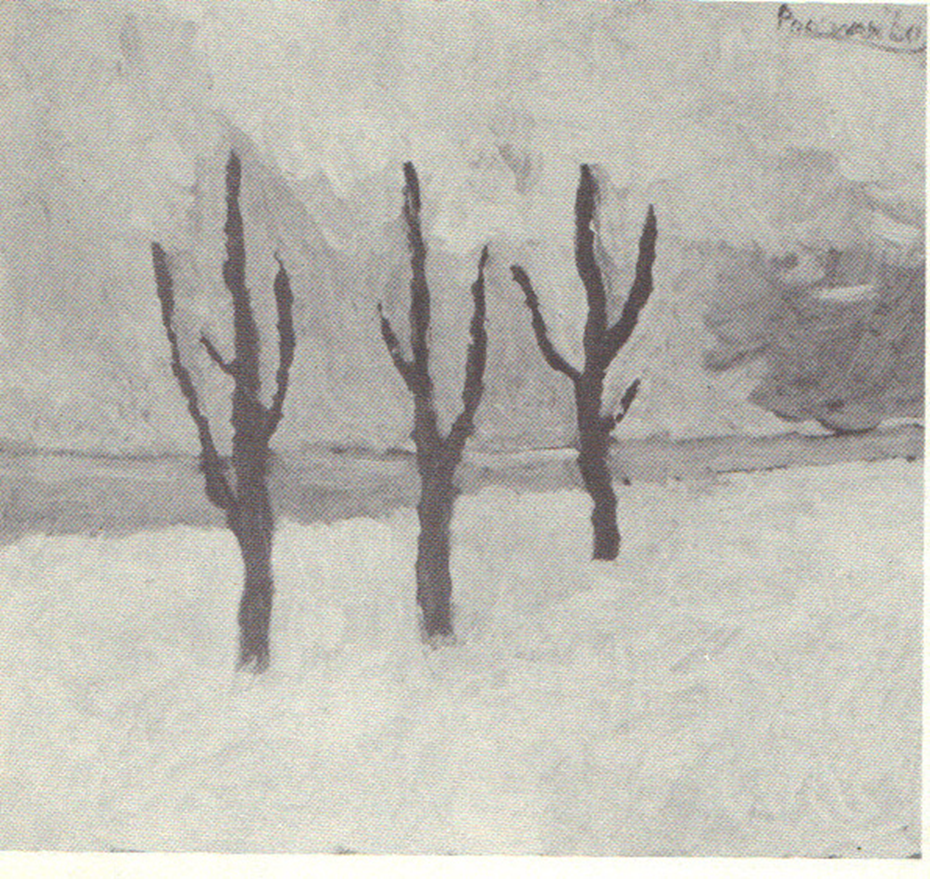 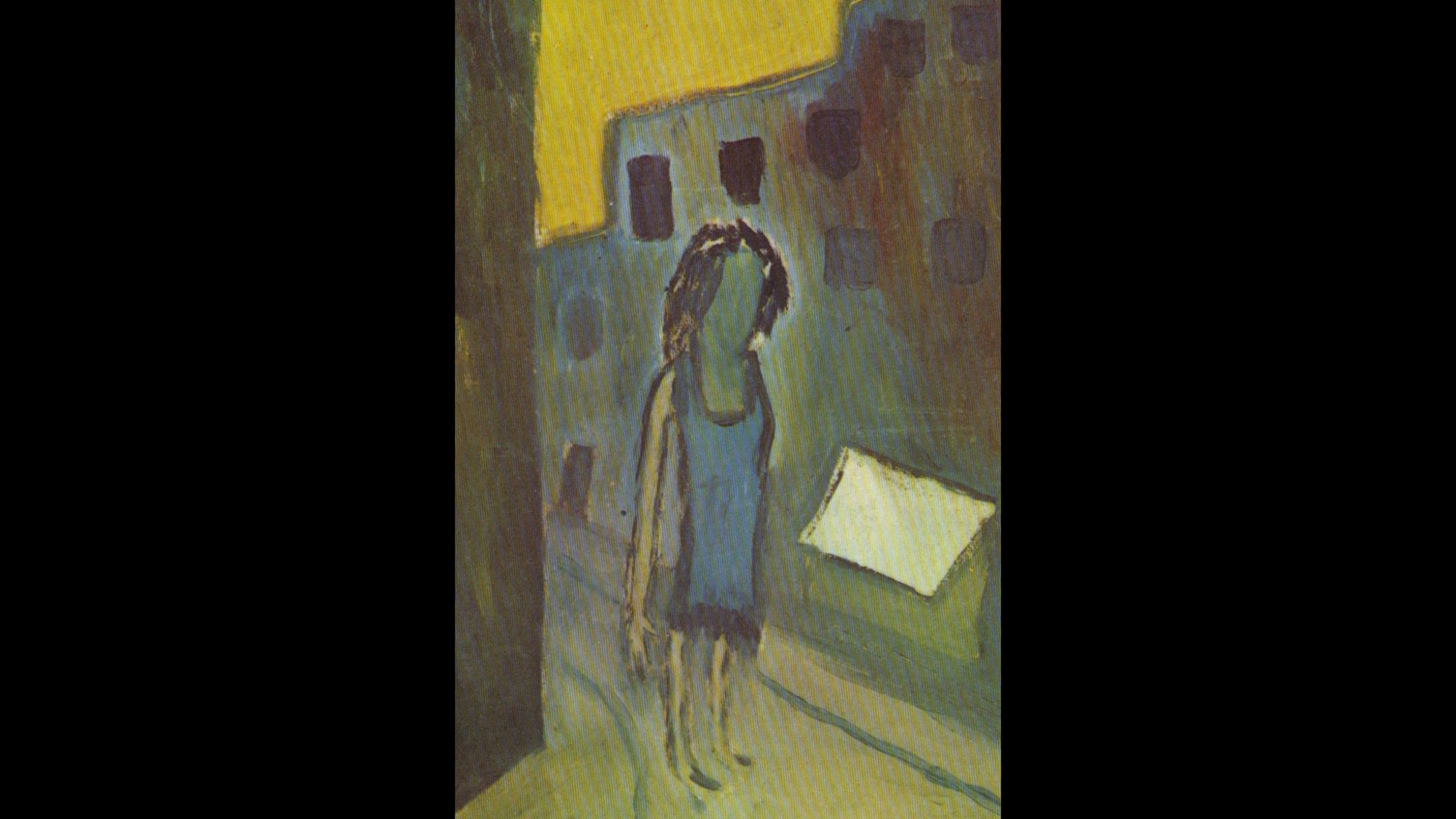 Maybe that’s why these pictures made such an impression on me
In family work I promoted clear communication and limit settingin accordance with family practice in the seventiesJay Haley, forgotten  by ISPS
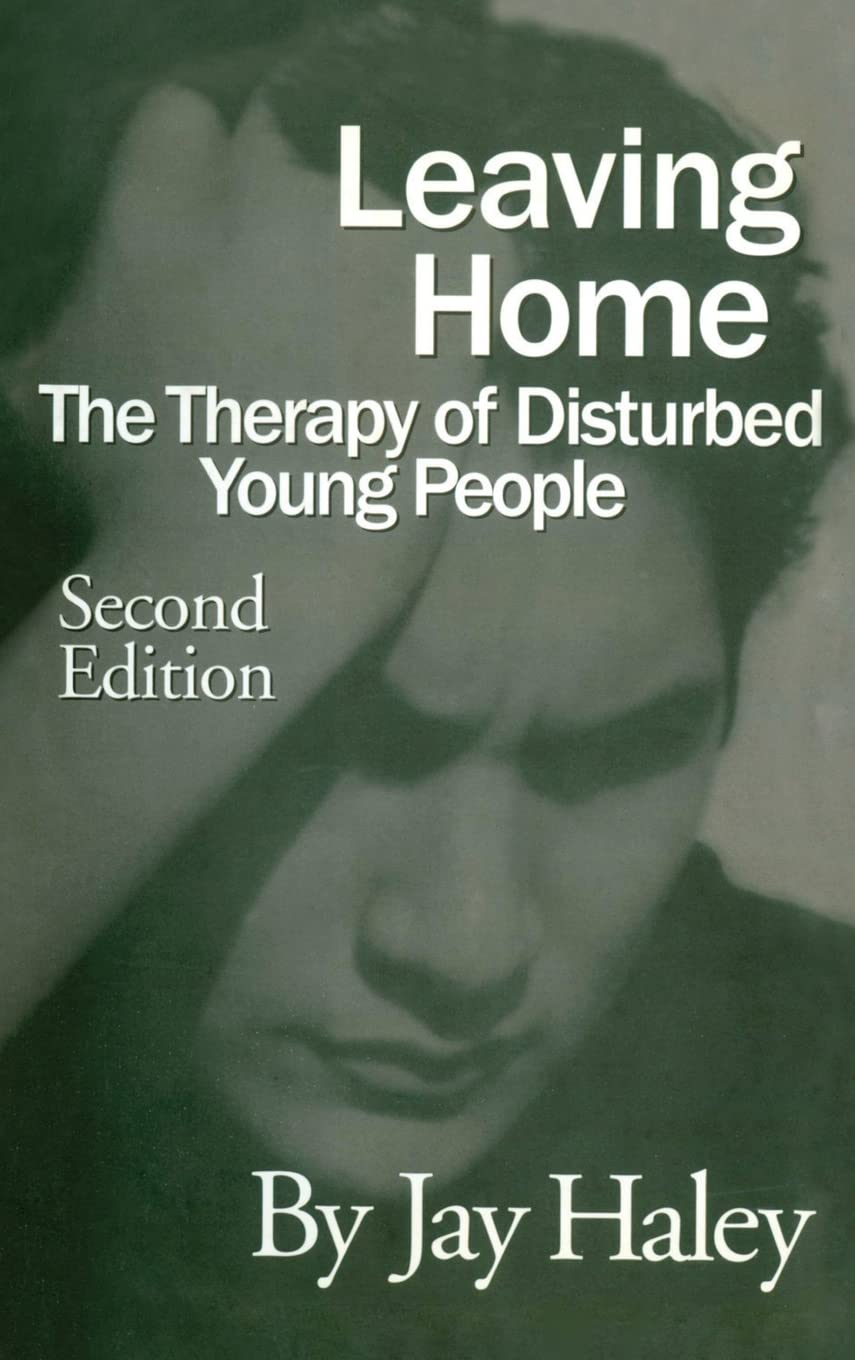 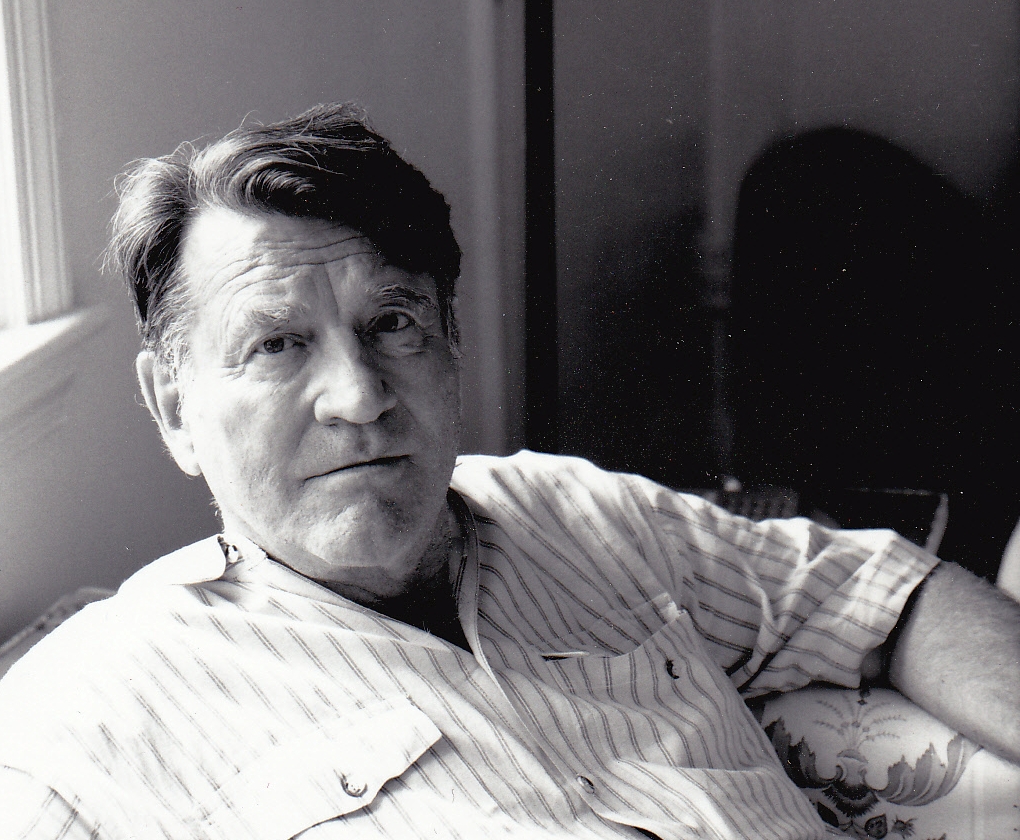 His theory is forgotten, without a good reason
Luckily, my own therapist knew what I needed. I consulted him on a moment when I had the idea that I trespassed my teachers.He stated Margreet you are so aggressive.And then he confronted me
I didn’t sleep the next week. The cat was my only consolationBut in the next session I could find polite words to criticize him and felt safe and protected.
Years later I met him and told what new care we had developed in UtrechtAh he said: told you so Margreet
The method is called family psychoeducationand is well researched but not used in ISPS.
Don’t know if open dialogue has common
characteristics with Family Psychoeducation
I mean in practise not theory
Would be interesting research
The lonelinessof psychosis
The role of  safe conflicts in prevention and recovery from psychosis